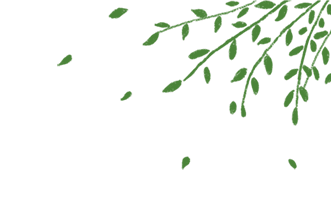 “对标英模找差距、完善自我守初心、推进‘五抓五促’提效能”
  党课专题学习
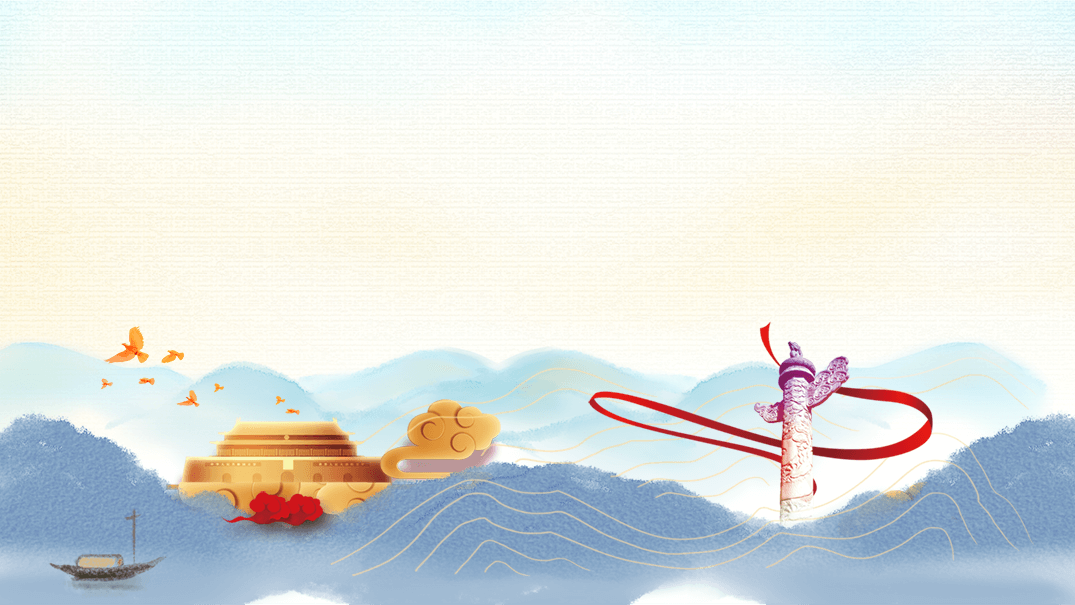 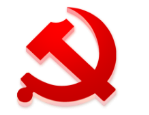 学习英模
砥砺奋进
主讲人：吴火金
2020年6月29日
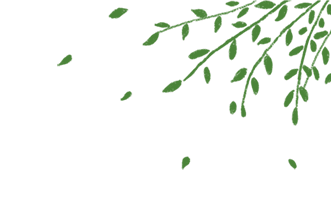 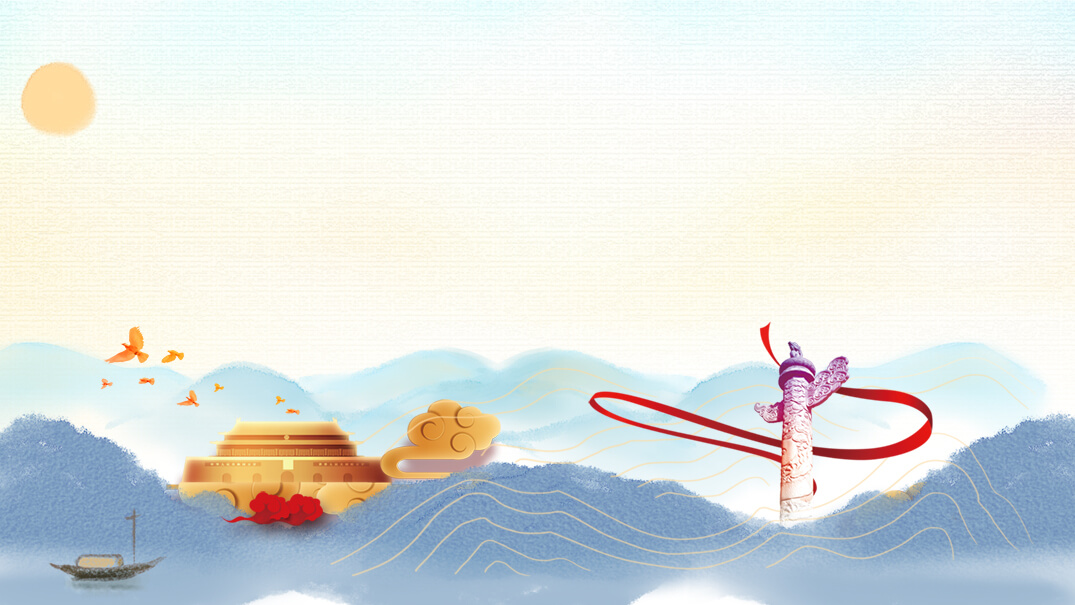 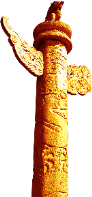 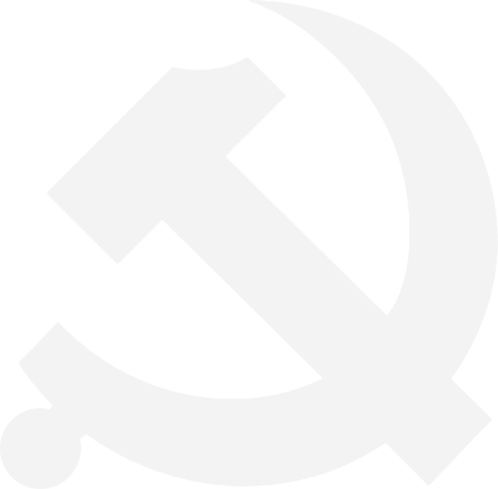 目
学习英模要学什么
怎样把英模精神内化于心、外化于行
为什么要学习英模
录
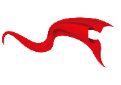 01
02
03
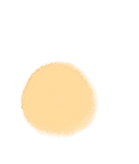 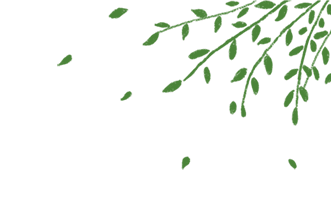 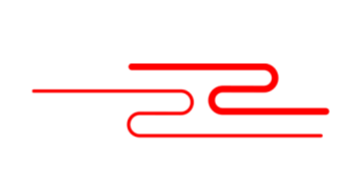 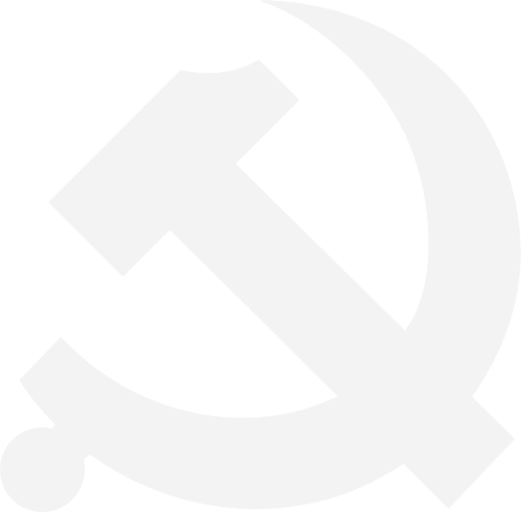 01
为什么要学习英模
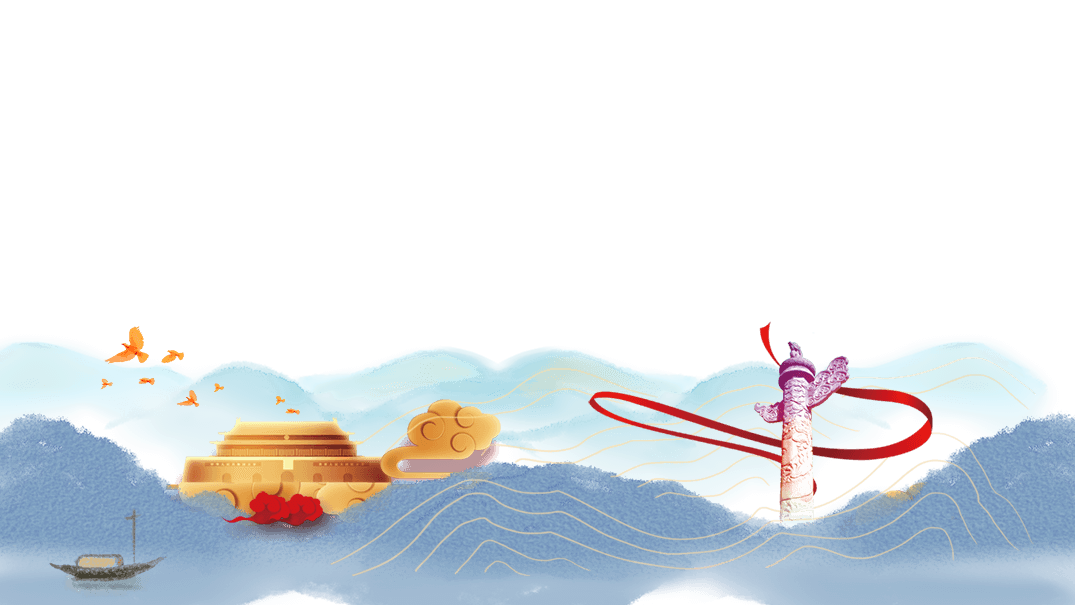 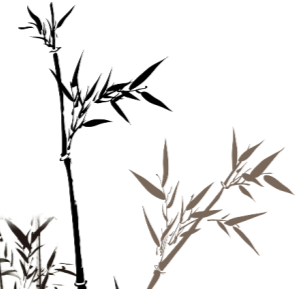 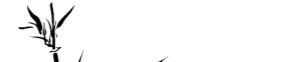 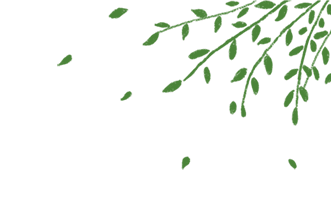 为什么要学习英模
1. 习总书记一贯倡导
01
02
03
习近平总书记多次强调：
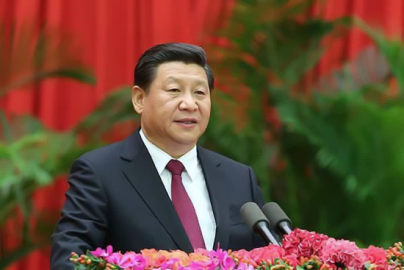 “一个有希望的民族不能没有英雄，一个有前途的国家不能没有先锋。”
“崇尚英雄，才会产生英雄；争做英雄，才能英雄辈出。”
这些重要指示，既充分体现了总书记的英雄情怀，也充分说明了学习英雄的重要性、必要性。
“和平年代同样需要英雄情怀，英雄精神永不过时。”
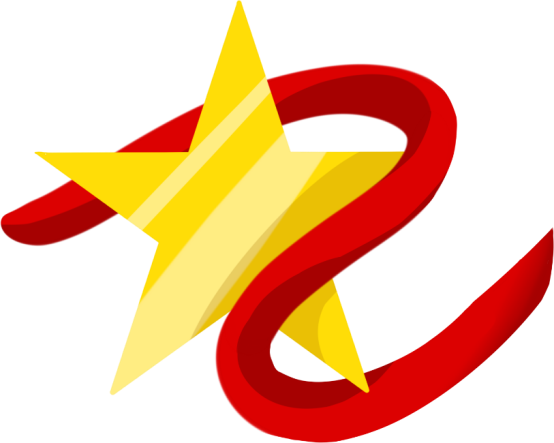 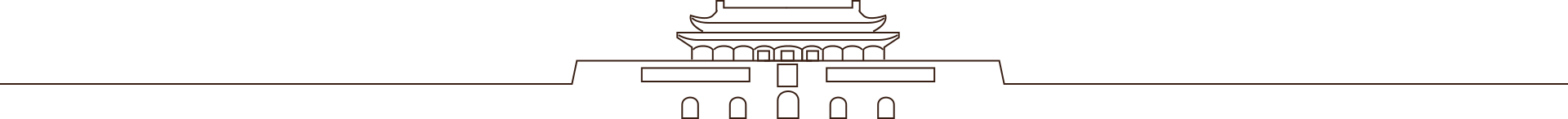 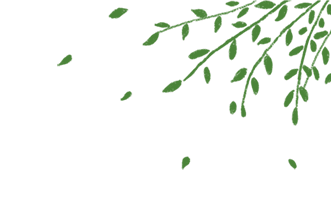 为什么要学习英模
2.巩固扩大主题教育成果和推进“五抓五促”活动的实际举措
01
02
03
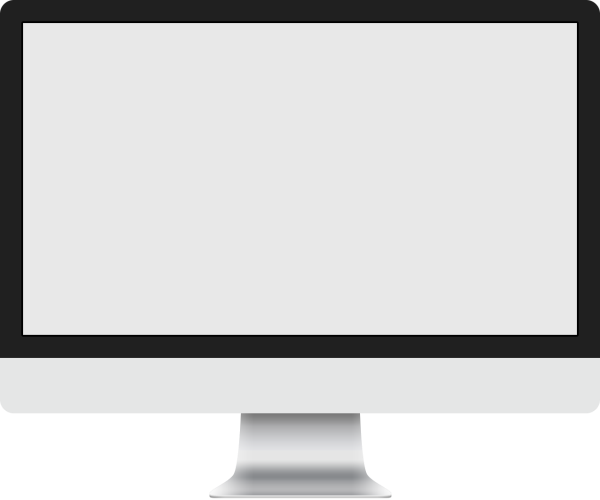 2017年
2019年
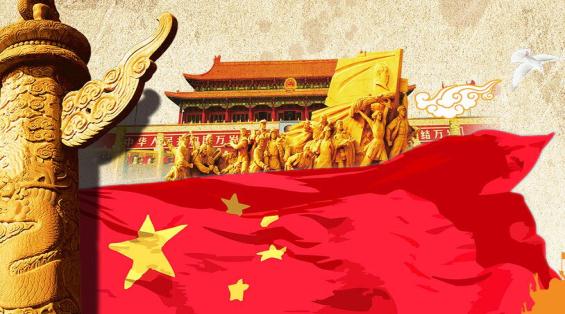 “纯正风气、激发活力、营造干事创业良好氛围”风气教育、“两学一做”常态化教育。
“四比四看”活动、“不忘初心、牢记使命”主题教育。
2020年
2018年
“对标英模找差距、完善自我守初心、推进‘五抓五促’提效能”活动。
“五不让”活动、解放思想大讨论活动。
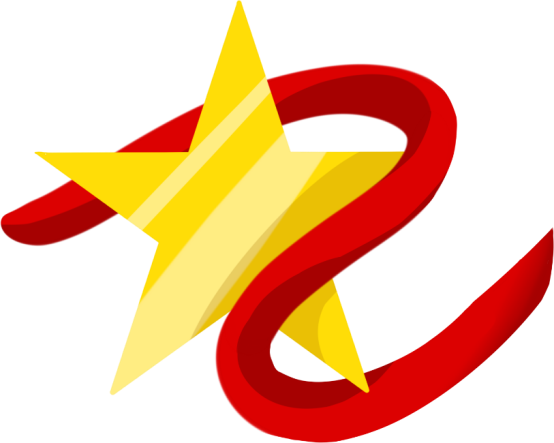 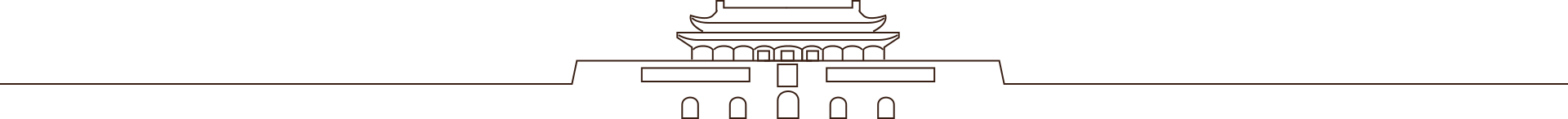 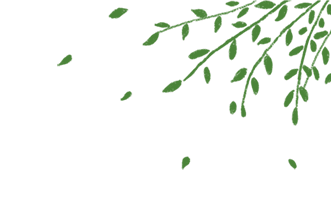 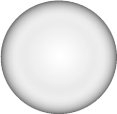 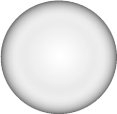 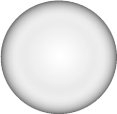 为什么要学习英模
3.中心现状的需要
思想觉悟有了明显提高
精神面貌有了明显改观
干事创业能力有了明显进步
01
02
03
应该肯定的是，近年来，在省厅党组的坚强领导下，中心始终坚持把抓好党建作为第一政绩、把抓好发展作为第一要务、把抓好稳定作为第一责任，扎扎实实地发挥本职职能，坚定不移地将“围绕中心、服务大局”落到实处，各方面持续向好。
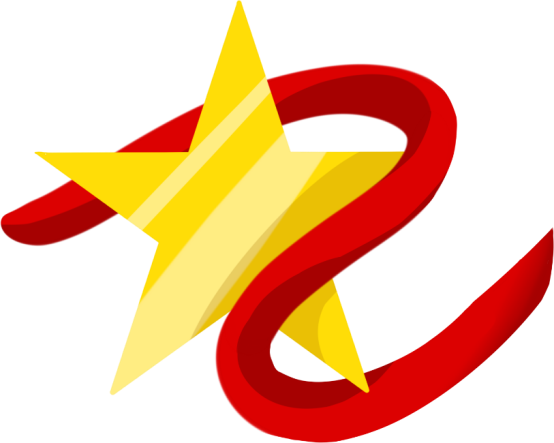 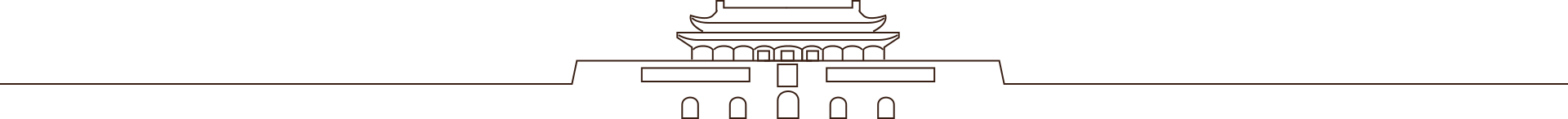 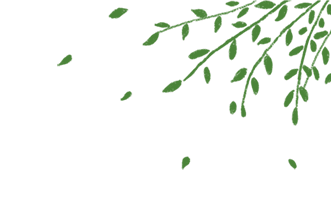 为什么要学习英模
虽进步明显，但同时也存在一些不容忽视的问题和短板：
01
02
03
从班子看
从领导看
从队伍看
这些问题都与新时代的要求不相适应、不相吻合，迫切需要通过学习英模，汲取营养，净化心灵；改掉毛病，完善自我；鼓舞斗志，激发内力，重整行装再出发，奋进路上再建功。
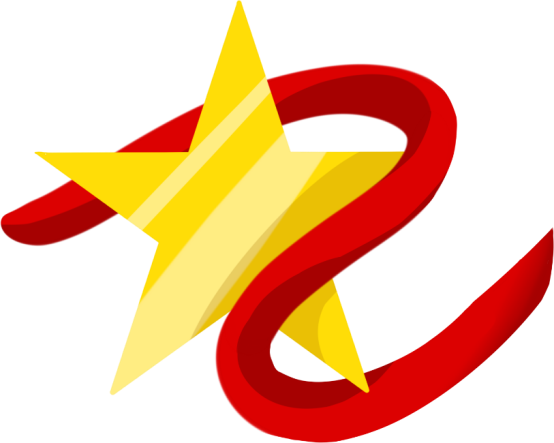 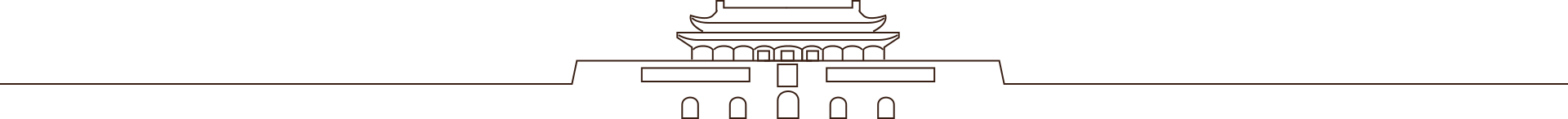 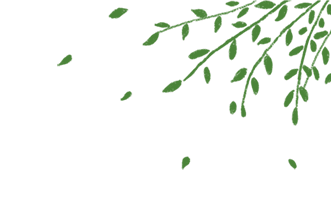 为什么要学习英模
从班子看：
01
02
03
开拓创新精神还不强，凝心聚力招数还不多，解决难题的魄力还不足。
如何定性定量分析，科学实施考核，并把考核结果与年度绩效奖励真正挂钩？
如何让专业技术岗位与晋升和中心的主责主业相匹配、相适应？
如何破除陋习，弘扬正气，在中心形成好人好事人人夸、坏人坏事有人抓的良好局面？
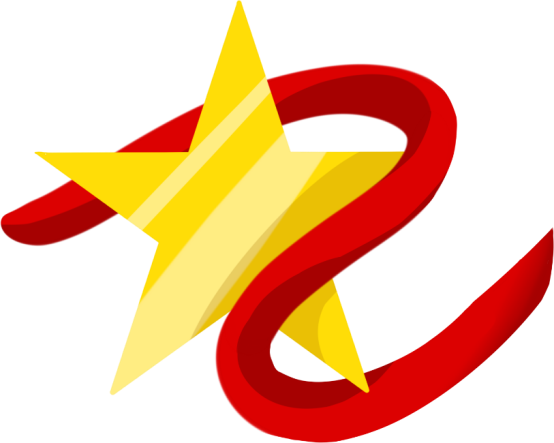 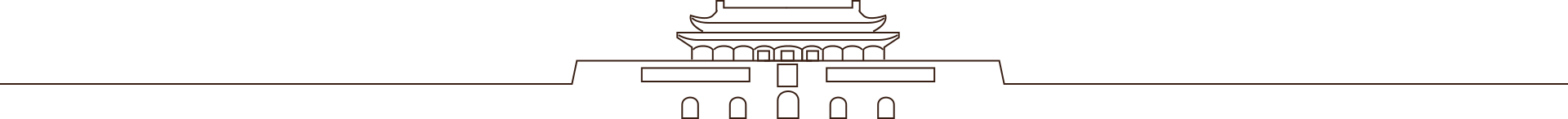 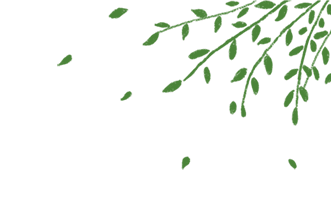 为什么要学习英模
从领导看：
01
02
03
拼的劲头有所弱化，闯的思路不够开阔，实的作风尚有欠缺（人员思想底数不清）。
从队伍看：
存在贪图安逸现象，存在自我良好现象，存在猜想议论现象，存在打“小算盘”、耍“小聪明”现象。
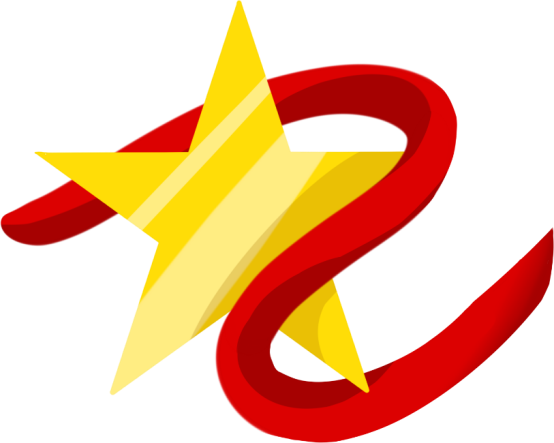 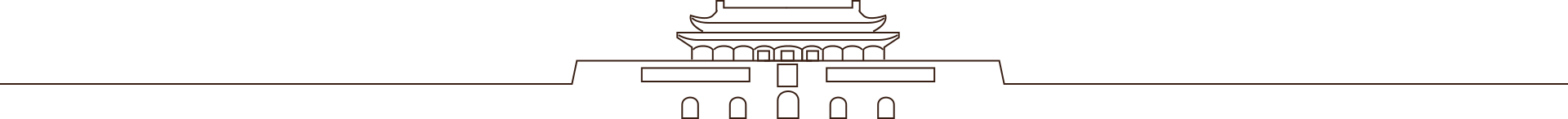 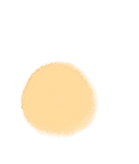 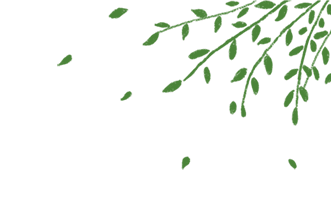 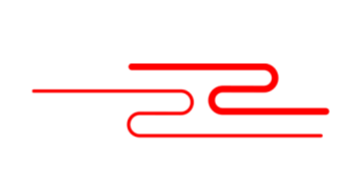 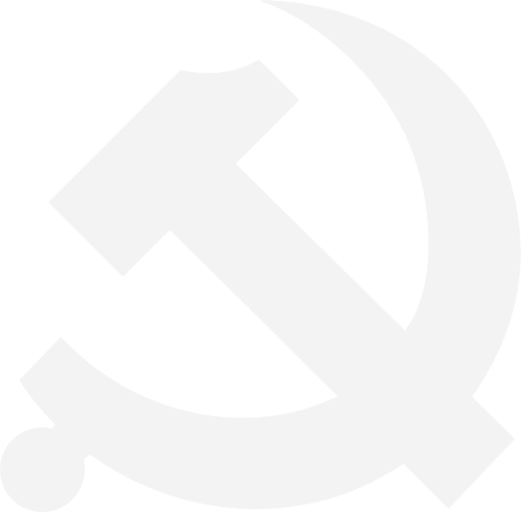 02
学习英模要学什么
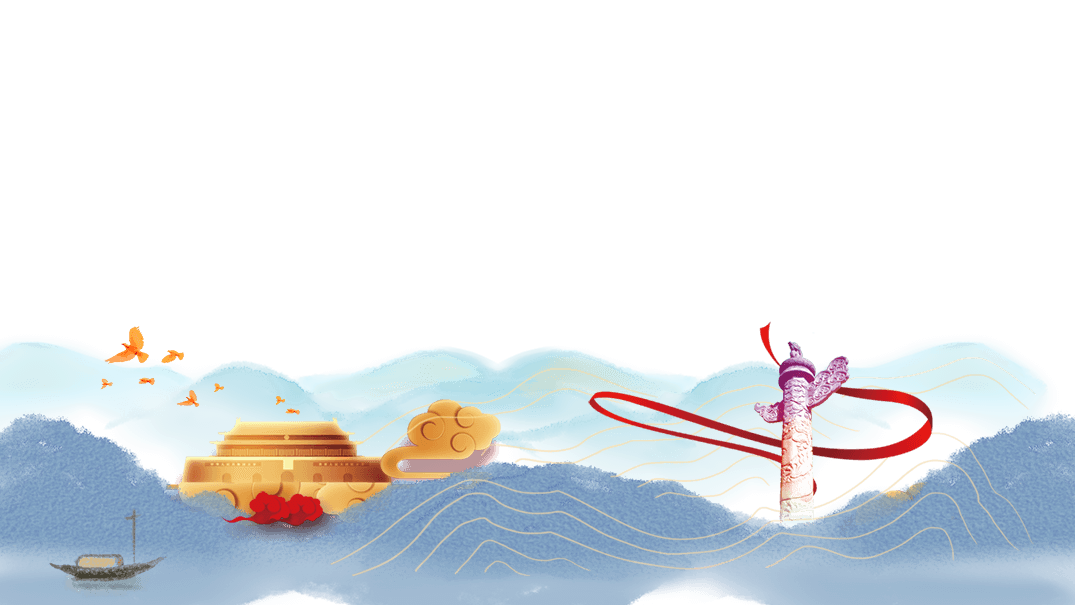 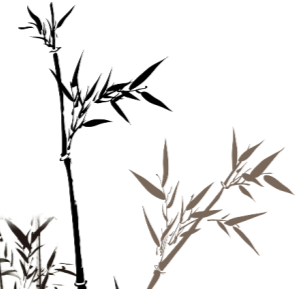 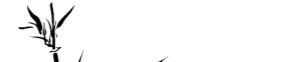 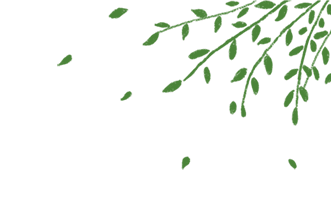 学习英模要学什么
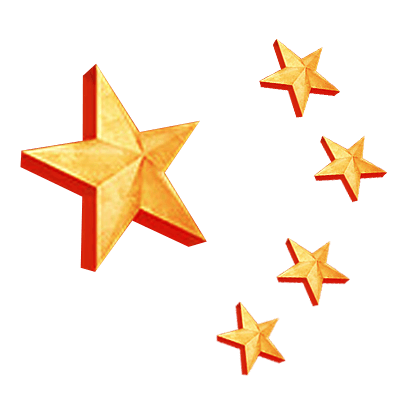 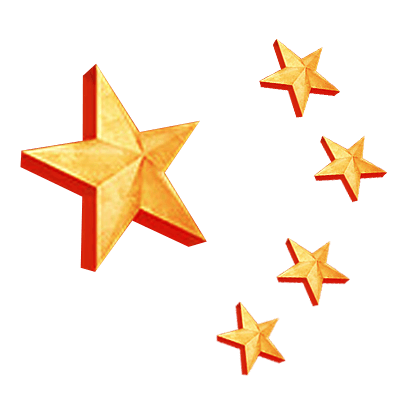 01
03
02
向英模学习、向先进看齐
英模事迹可歌可泣，感人肺腑，其折射出来的精神，更是感天动地，丰碑不朽。我们学习英模，就是要从学习英模事迹中感悟其精神，传承其精神，践行其精神。
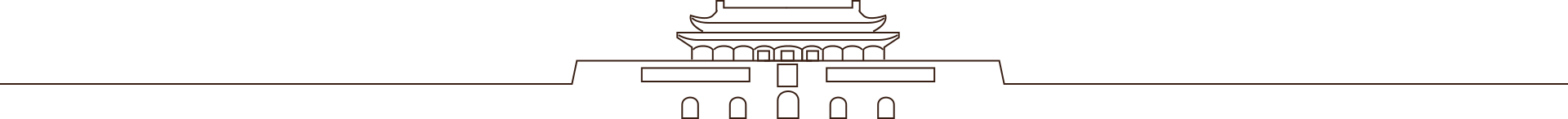 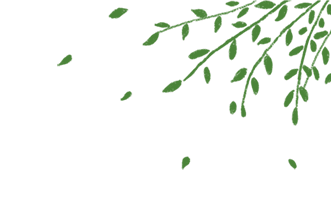 学习英模要学什么
1
要学习英模信念坚如钢的精神
01
03
02
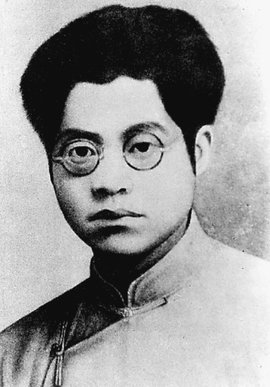 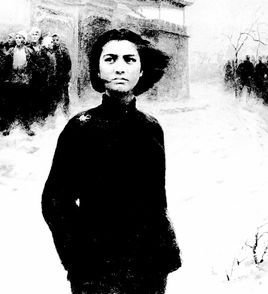 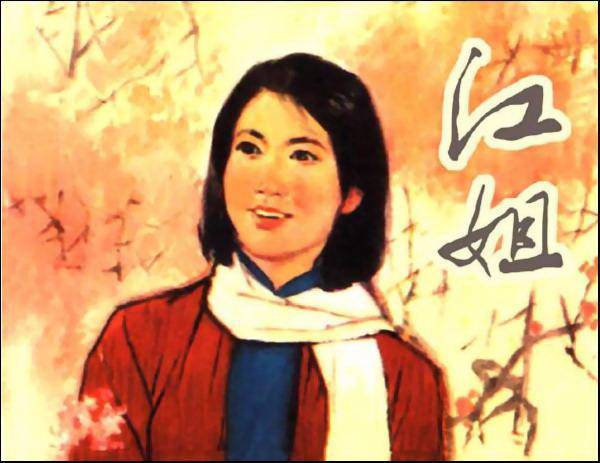 夏明翰
刘胡兰
江姐
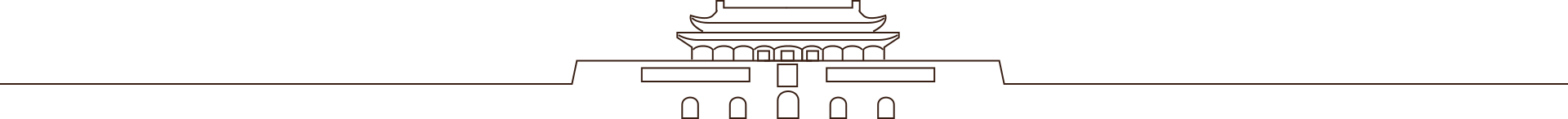 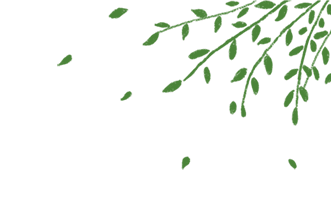 学习英模要学什么
2
要学习英模担当勇作为的精神
01
03
02
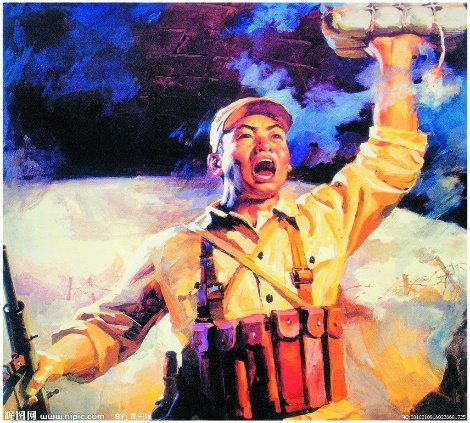 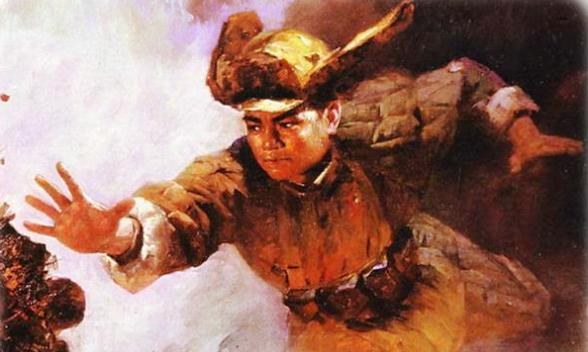 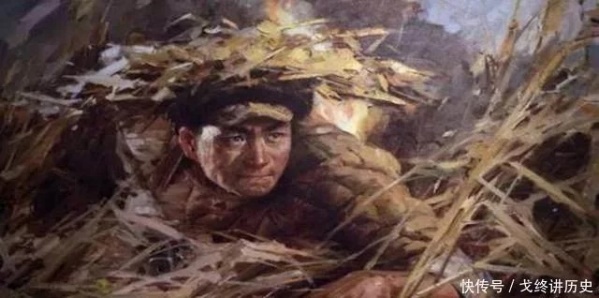 袁隆平
李兰娟
钟南山
董存瑞
黄继光
邱少云
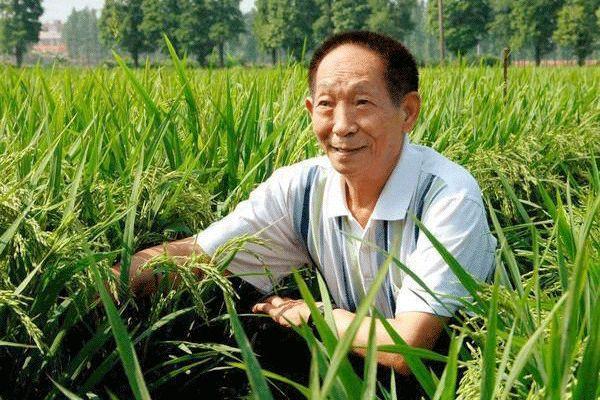 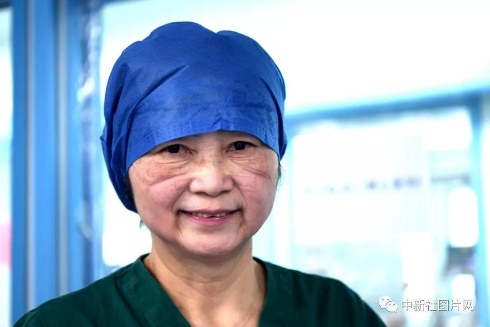 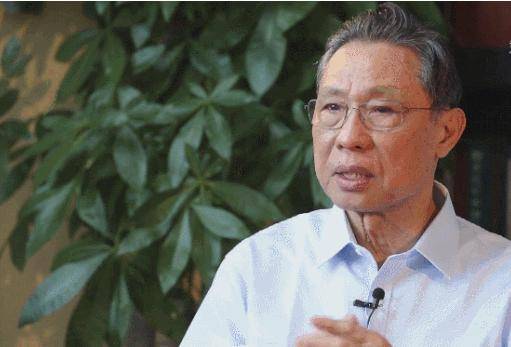 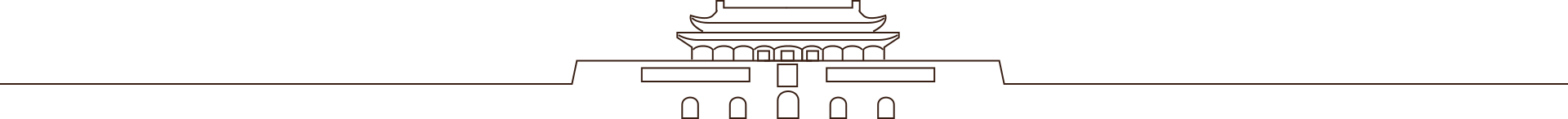 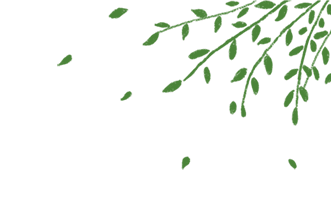 学习英模要学什么
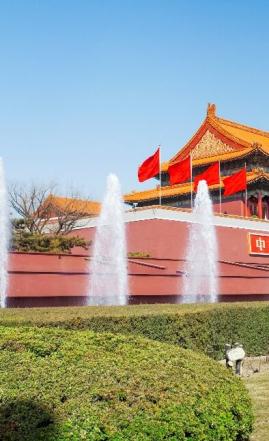 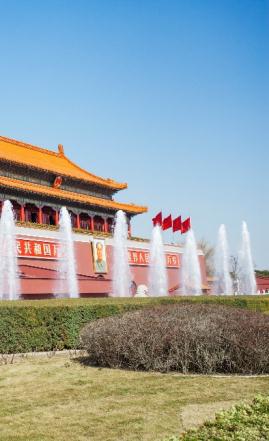 3
要学习英模荣誉视生命的精神
01
03
02
万岁军
雷锋
杨根思连 
一支队赴藏
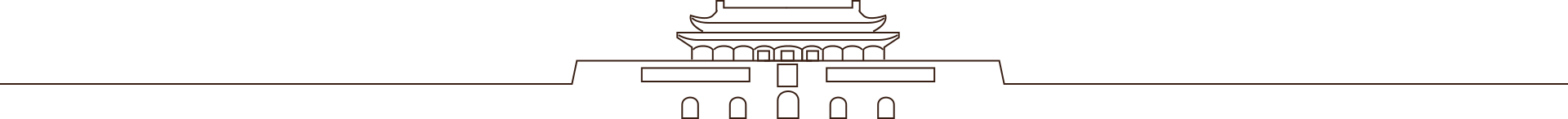 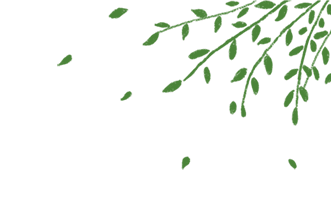 学习英模要学什么
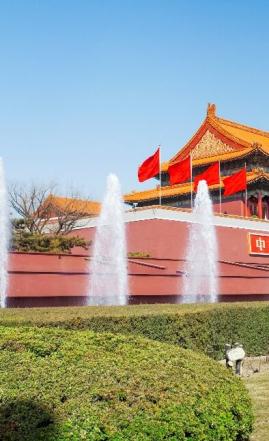 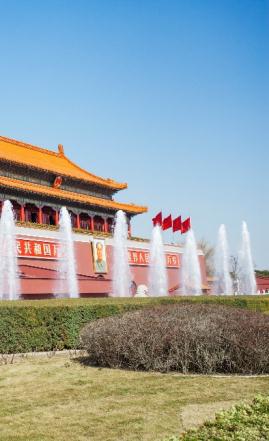 4
要学习英模奋斗不怕苦的精神
01
03
02
三五九旅
长征
航天航空英雄
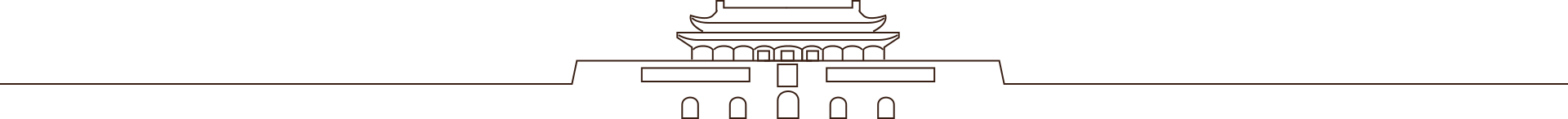 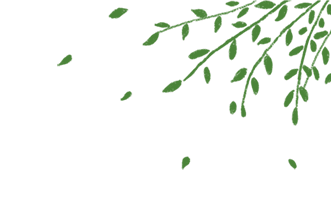 学习英模要学什么
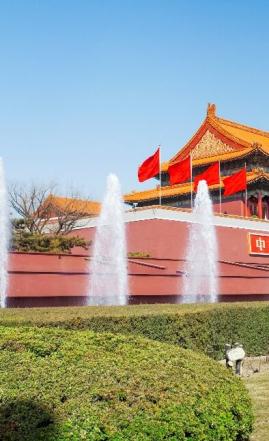 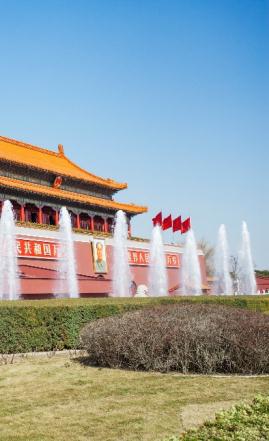 5
要学习英模奉献淡名利的精神
01
03
02
粟裕
张富清（视频《榜样4》）
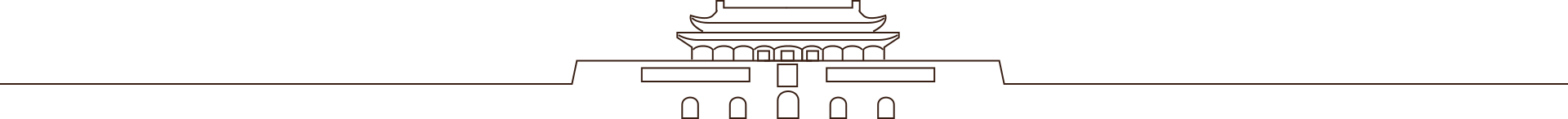 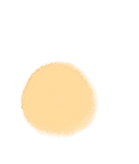 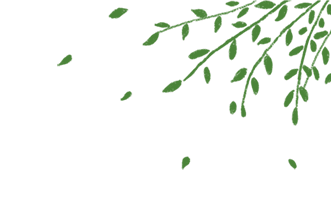 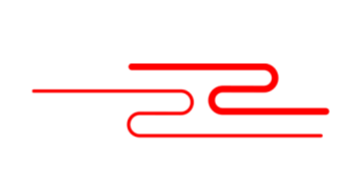 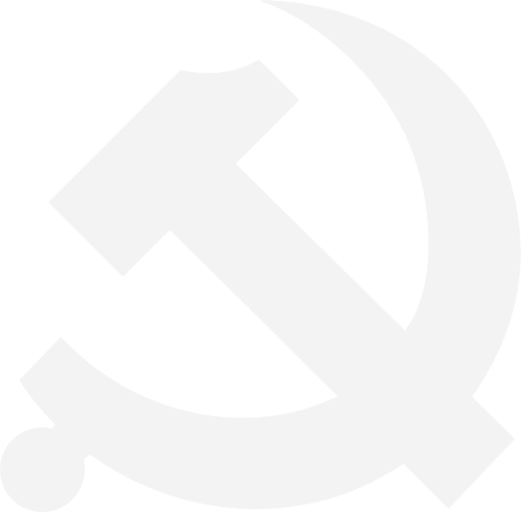 03
怎样把英模精神内化于心、外化于行
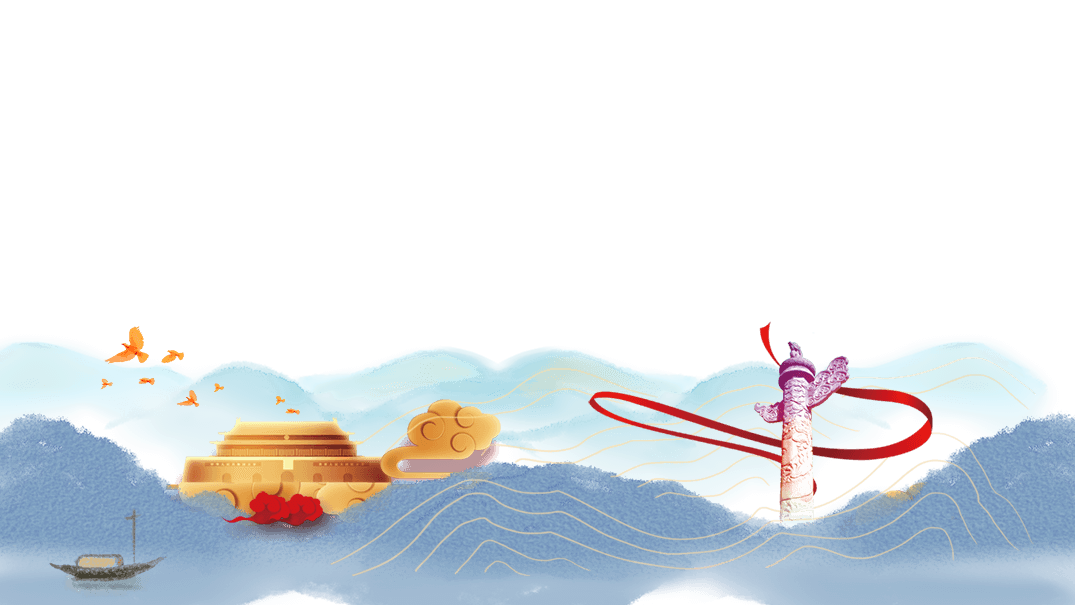 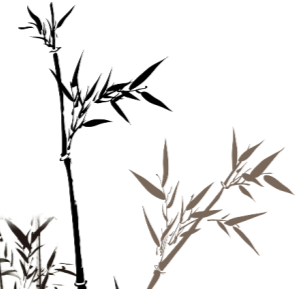 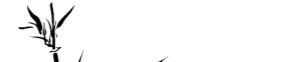 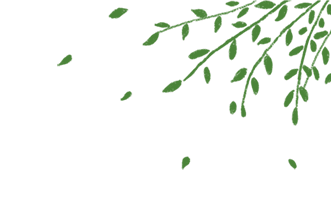 怎样把英模精神内化于心、外化于行
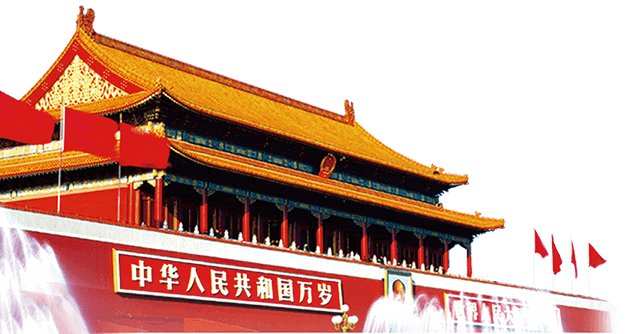 01
02
03
1
要经常学习
榜样是看得见的哲理，是最好的说服。
让英模扎根脑海，常学英模事迹，常讲英模故事，常悟英模精神。
坚持学思用贯通、知信行统一，筑牢信仰之基、补足精神之钙、把稳思想之舵。
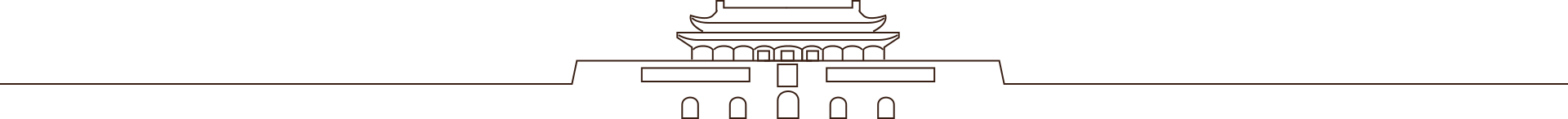 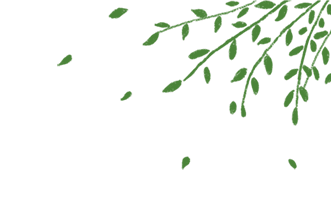 怎样把英模精神内化于心、外化于行
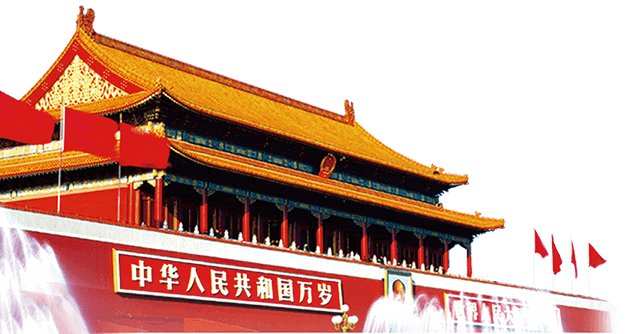 01
02
03
2
要对标找差
“以铜为鉴，可正衣冠；以古为鉴，可知兴替；以人为鉴，可明得失。”
养成“对标”意识，以英模为镜子，照照自己的“丑样”，正正自己的“衣冠”。
刀刃向内，真正把自己摆进去、把职责摆进去、把工作摆进去。
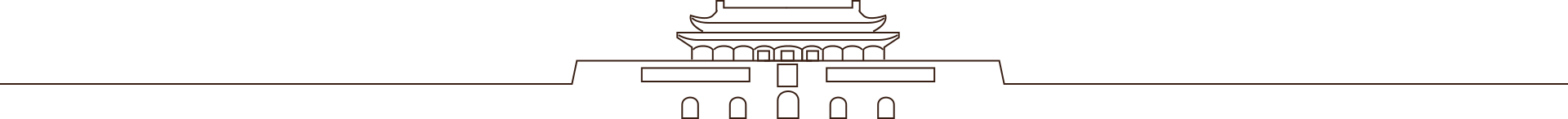 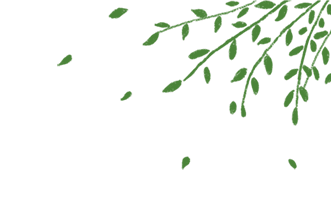 怎样把英模精神内化于心、外化于行
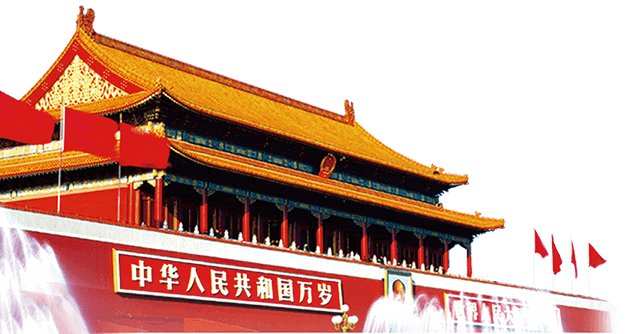 01
02
03
3
要自我革命
“知不足，然后能自反也；知困，然后能自强也。”
对查找出的差距和问题，认真整改。从中心层面上而言，要革以下几种命：
一是要革集体荣誉意识淡薄的命；二是要革办事办文严谨细致欠缺的命；三是要革以个人利益为尺度衡量得失的命；四是要革工作应付差事混日子的命（不求上进，对自己的本职业务不学习、不精通、不研究、不上心）。
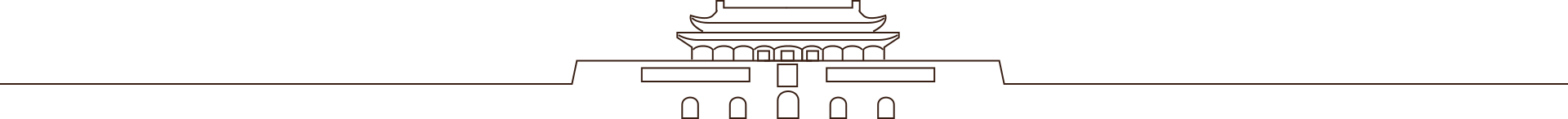 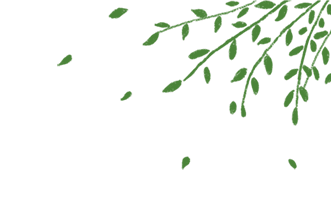 怎样把英模精神内化于心、外化于行
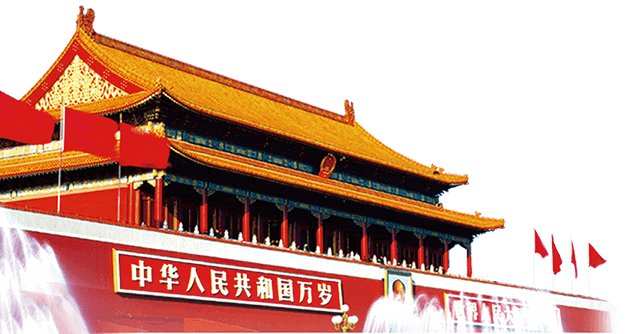 01
02
03
4
要躬身践行
只有在思想上真触动、在行动上真落实，从外在去找经验、从内在去找问題，以实践出真知、用行动炼“忠魂”，才能不断修正完善自我。
继承光荣传统，发扬优良作风，真正做到政治上讲忠诚，工作上讲上进，作风上讲务实，关系上讲和谐，生活上讲自律。
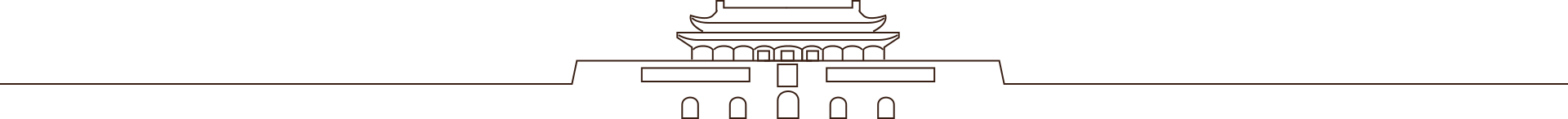 热烈庆祝中国人民解放军建军88周年
谢谢！